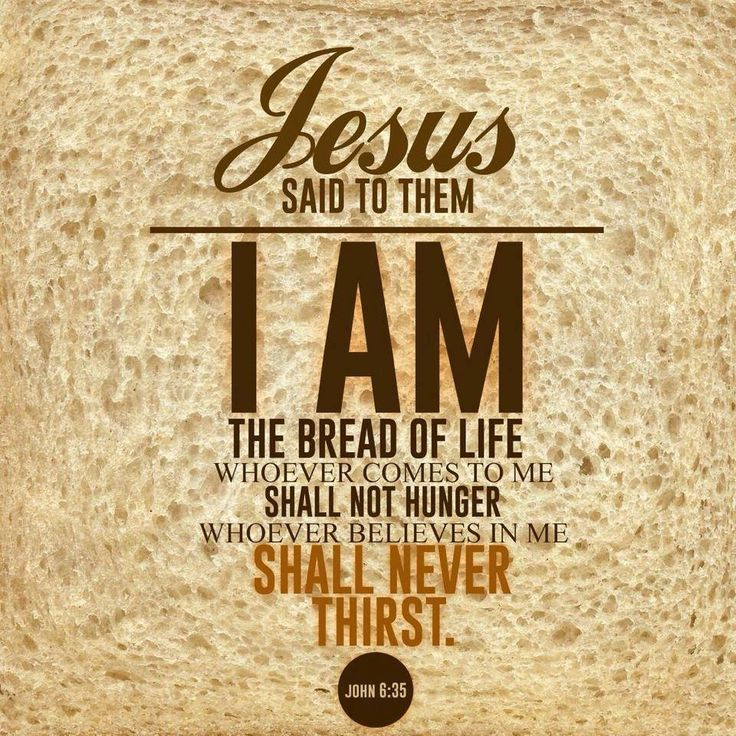 Jesus in his own words
The ‘I am’ sayings of Jesus
Jesus be the centre…
The claim to divinity 
Exodus 3.14, ‘I am who I am’
John 8. 54-58, ‘Before Abraham was born I am!’
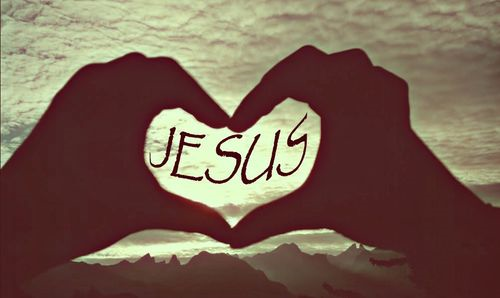 [Speaker Notes: Exodus 3.14
4 Hebrew consonants 
Yahweh 

I am who I am or, I will be who I will be…
Speaks of the freedom and power and sovereignty of God. 

The name was rarely spoken 

John 8.54-58]
The call for Jesus to be the centre of our lives…
Life now and life in the age to come
Vs32-33
v40
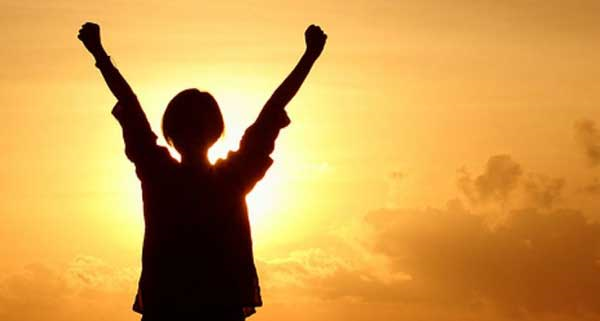